Flipping the Classroom:A Brief Overview
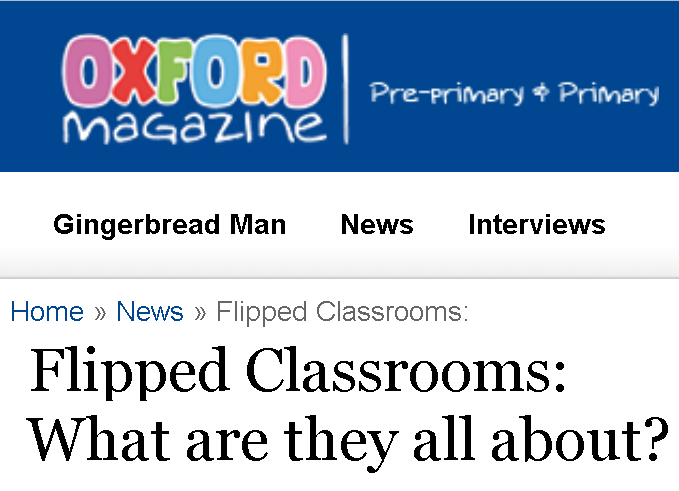 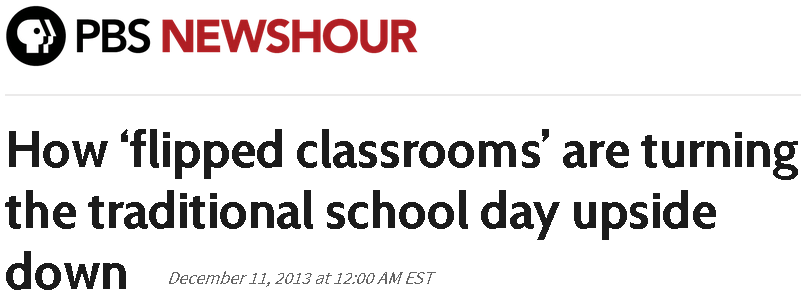 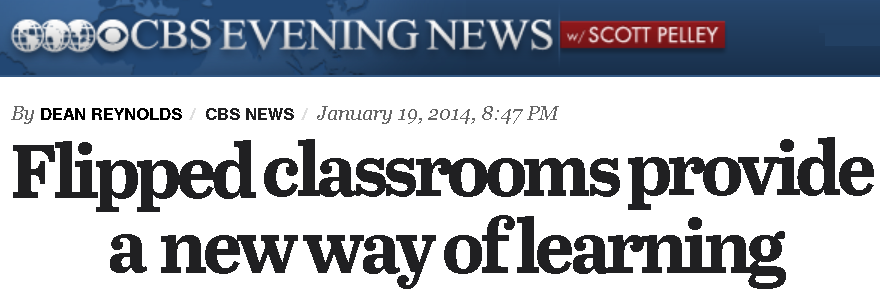 The FLIP Quote of the Day

“Ultimately, flipped learning is not about flipping the 'when and where' instruction is delivered; it's about flipping the attention away from the teacher and toward the learner.”

- Brian Bennett
The Traditional Mathematics Classroom
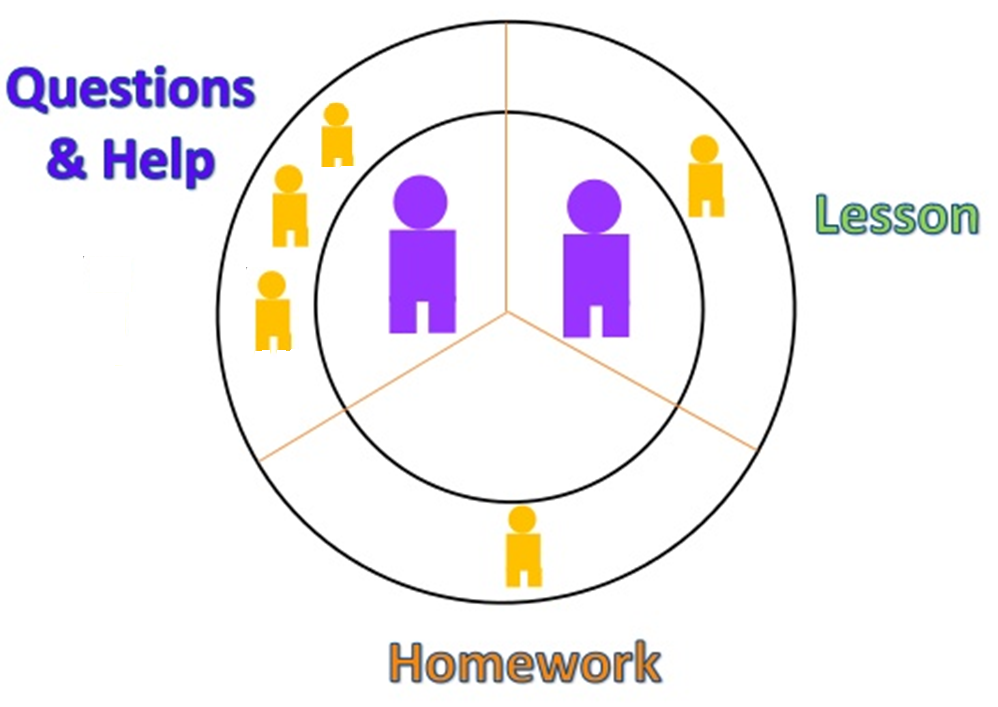 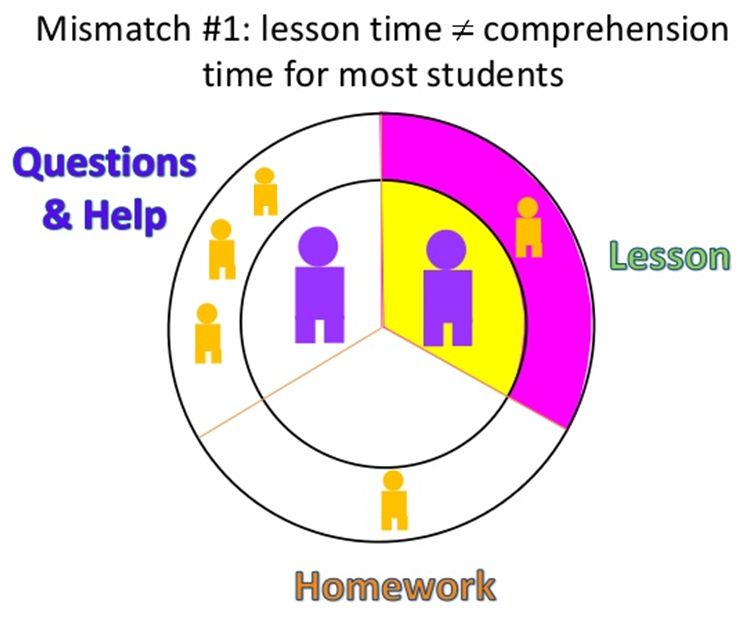 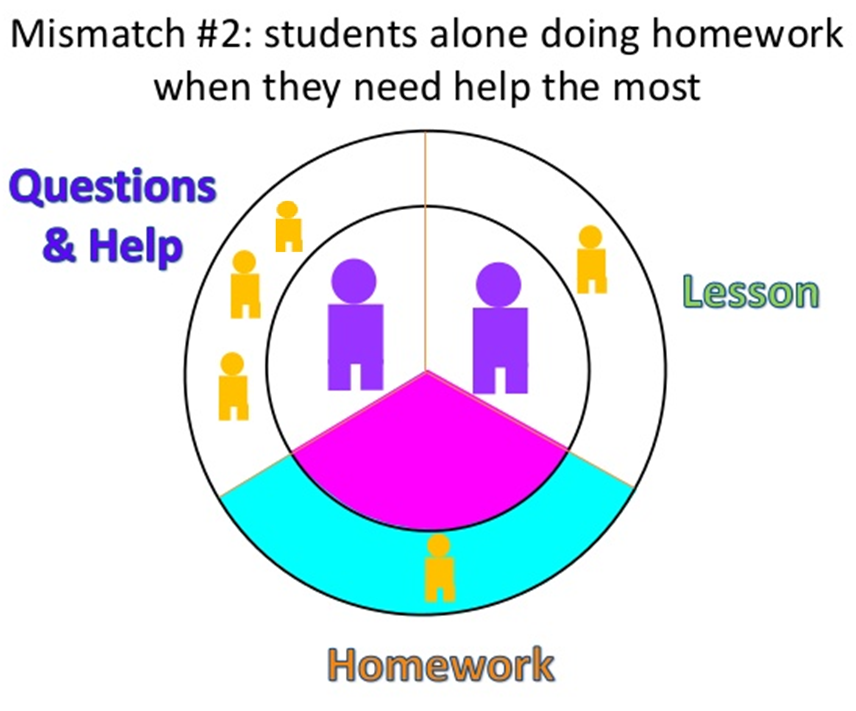 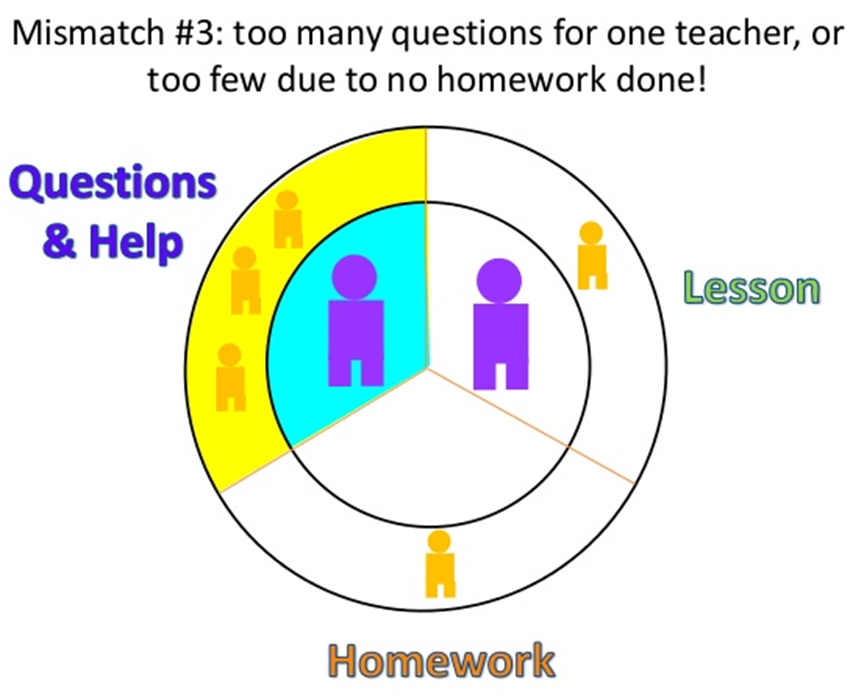 Via the Flipped Classroom
Teachers can shift the Outer Circle
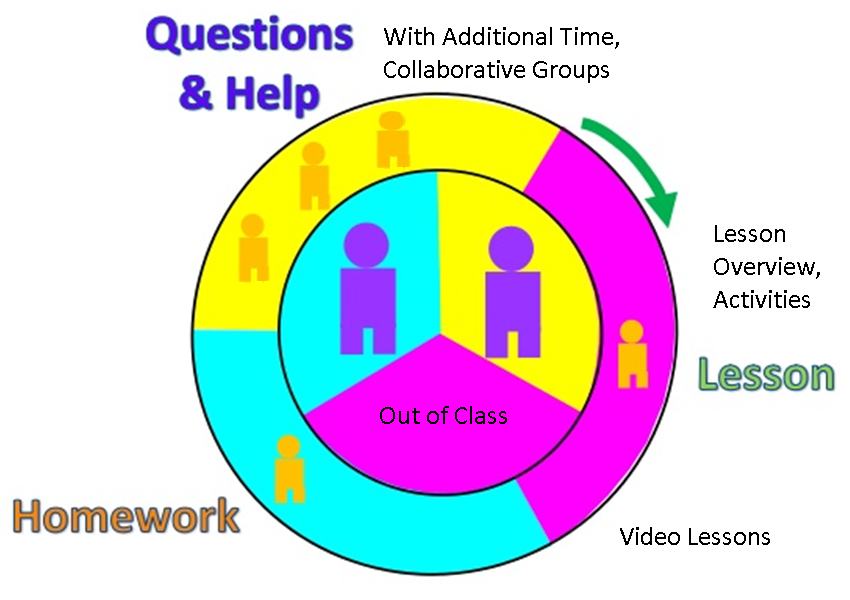